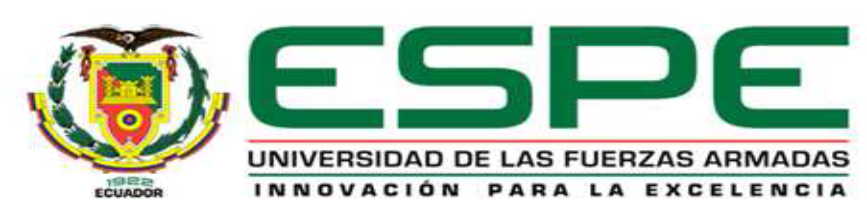 DEPARTAMENTO DE CIENCIAS ECONÓMICAS
ADMINISTRATIVAS Y DE COMERCIO

CARRERA DE INGENIERÍA EN FINANZAS Y AUDITORÍA, CPA

PROYECTO DE INVESTIGACIÓN PREVIO A LA OBTENCIÓN DEL TÍTULO DE INGENIERO EN FINANZAS, CONTADOR PÚBLICO – AUDITOR

AUTOR: LASCANO CINEROS EDITH CAROLINA
TEMA: INCREMENTO DEL IVA E IMPACTO FINANCIERO EN LAS PYMES ALIMENTICIAS DE QUITO
DIRECTOR: ING. ÁLVARO CARRILLO
SANGOLQUÍ, MARZO 2018
INTRODUCCIÓN
La investigación propuesta toma como base la aplicación de una visión sistémica basada en el impacto del incremento del IVA en las PYMES alimenticias de Quito registradas en el CAPEIPI.
Planteamiento del problema
El incremento del IVA al 14% afectará los precios de los bienes que producen y comercializan las PYMES alimenticias de Quito, disminuyendo sus volúmenes de ventas lo que afectará sus índices de rentabilidad, liquidez y endeudamiento.
El incremento del IVA obliga a las empresas establecer estrategias para que  no impacten en gran proporción a sus resultados. Por ello, es fundamental establecer acciones que permitan disminuir el impacto en las empresas.
Objetivo General
•	Identificar las decisiones que tomaron las PYMES alimenticias frente al incremento del IVA.
Determinar el impacto del incremento del IVA en las PYMES alimenticias registradas en el CAPEIPI de Quito-Ecuador
•	Establecer en porcentajes el impacto de la Ley sobre las utilidades de las empresas.
•	Plantear estrategias para que las PYMES alimenticias apliquen a futuro frente a un incremento de impuestos
MARCO TEÓRICO
Análisis financiero
El análisis financiero es el estudio que se realiza sobre la información contable, utilizando los indicadores y razones financieras. El análisis financiero nos permite conocer si la empresa se encuentra en una situación buena o mala, de esta manera los gerentes pueden proyectar posibles soluciones y alternativas para enfrentar los problemas encontrados, o también para establecer estrategias que permitan aprovechar los aspectos positivos que la organización tenga.
Razones financieras
Las razones financieras son indicadores utilizados para calcular y medir la realidad económica y financiera de una organización.
Las razones financieras permiten hacer los estados financieros comparativos entre los diferentes periodos contables para conocer cuál ha sido el comportamiento de esta durante el tiempo y así poder tomar decisiones de proyecciones a corto, mediano o largo plazo
MARCO TEÓRICO
MARCO TEÓRICO
MARCO METODOLÓGICO
MARCO METODOLÓGICO
Clasificación de las empresas por su tamaño
Clasificación de las empresas por subsectores
Fuente: CAPEIPI
Muestra intencionada no probabilística
5
Fuente: CAPEIPI
RESULTADOS Y ANÁLISIS DE VENTAS
Ventas anuales de las empresas productoras de chocolate (Dólares)
Ventas anuales totales, variación porcentual (Dólares)
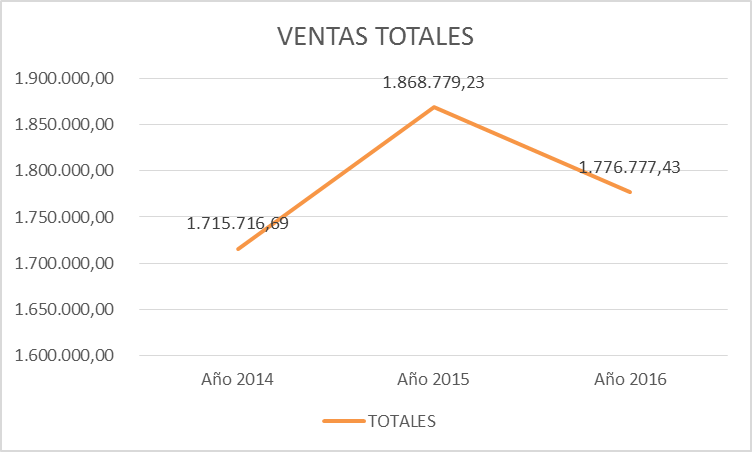 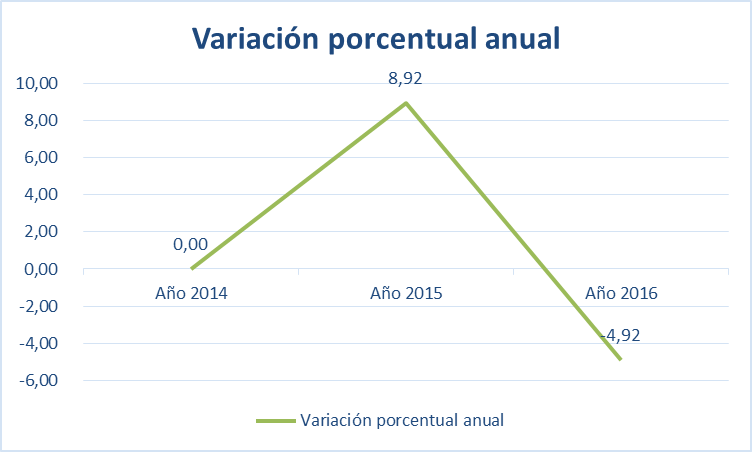 RESULTADOS Y ANÁLISIS DE VENTAS
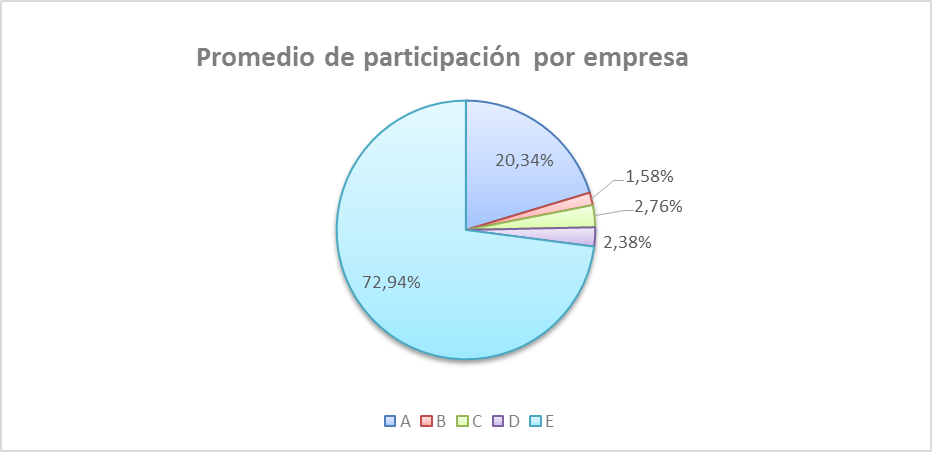 RESULTADOS DE LA ENCUESTA
Factores de incremento
1.	¿Cuál ha sido el comportamiento de la curva de ventas en los años 2014 al 2016?
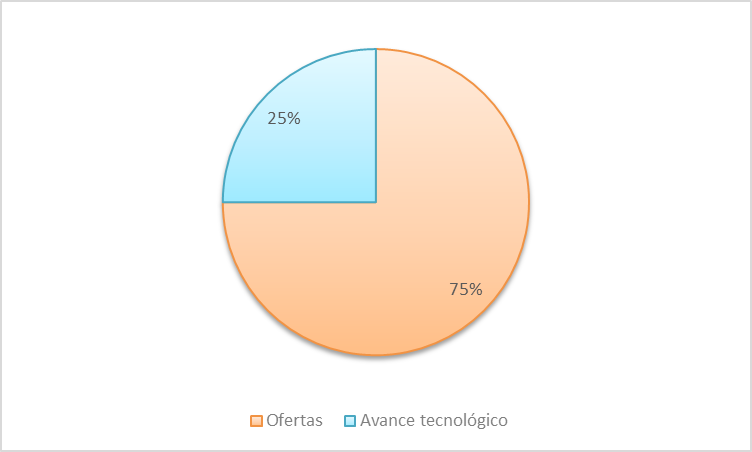 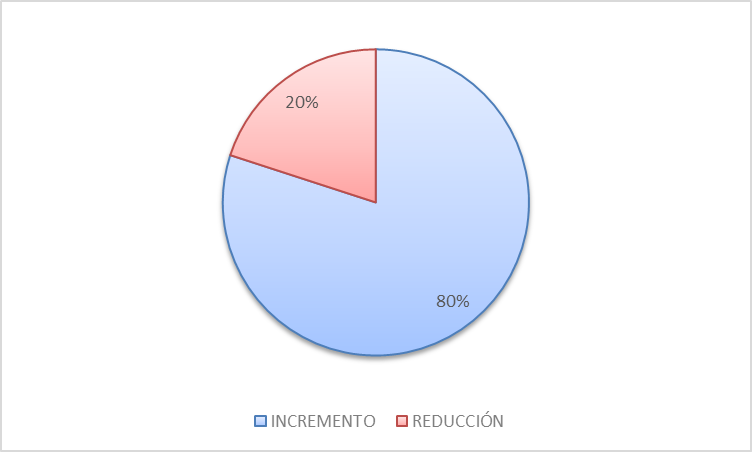 Factores de reducción
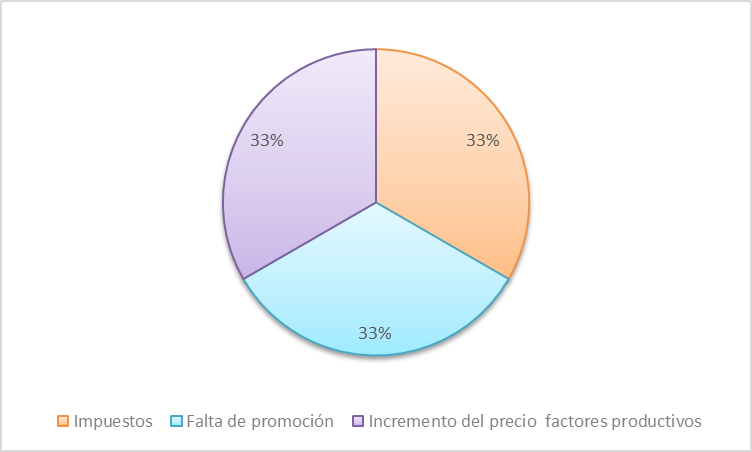 RESULTADOS DE LA ENCUESTA
Factores de incremento
2.	¿Cuál ha sido el comportamiento de la rentabilidad?
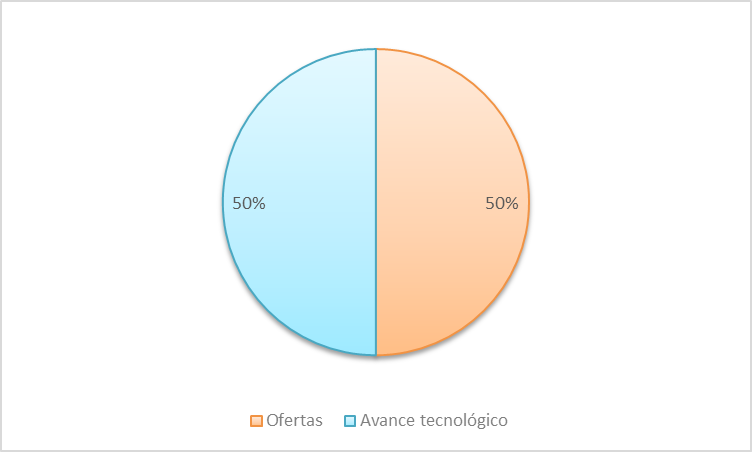 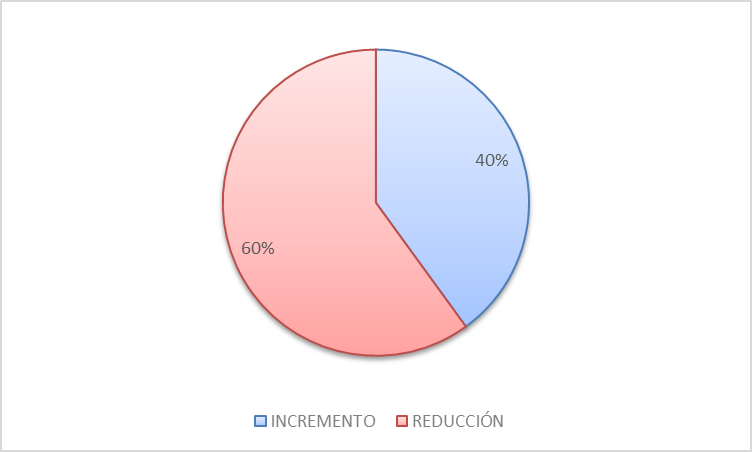 Factores de reducción
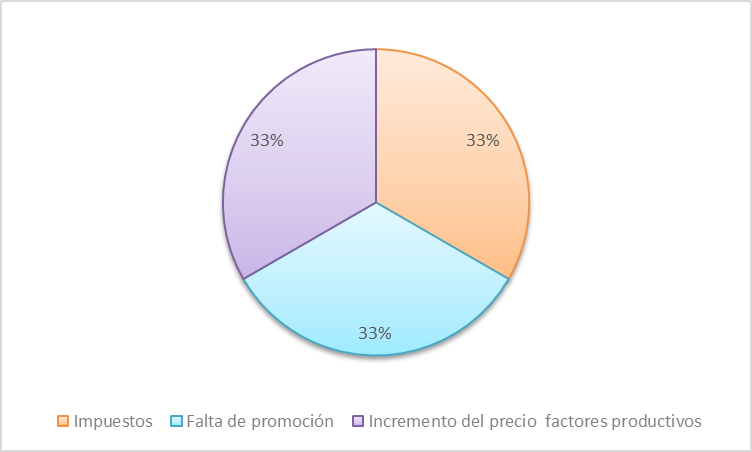 RESULTADOS DE LA ENCUESTA
Factores de incremento
3.	¿Cuál ha sido el comportamiento de la liquidez?
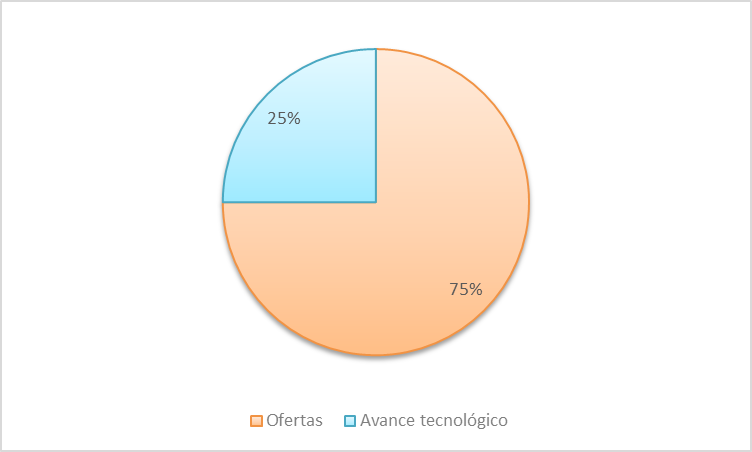 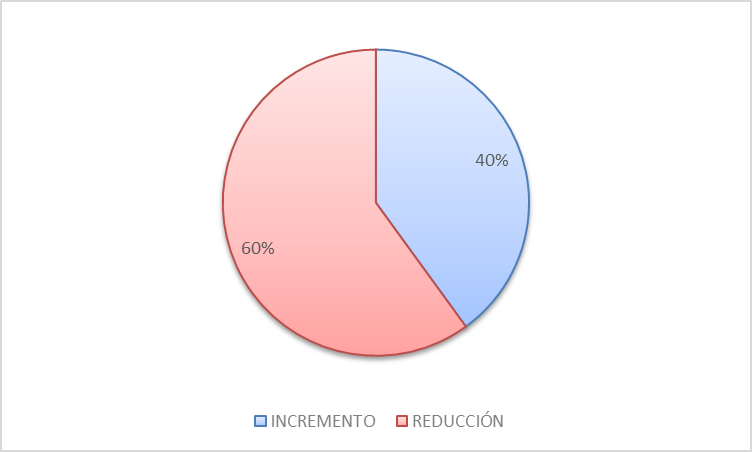 Factores de reducción
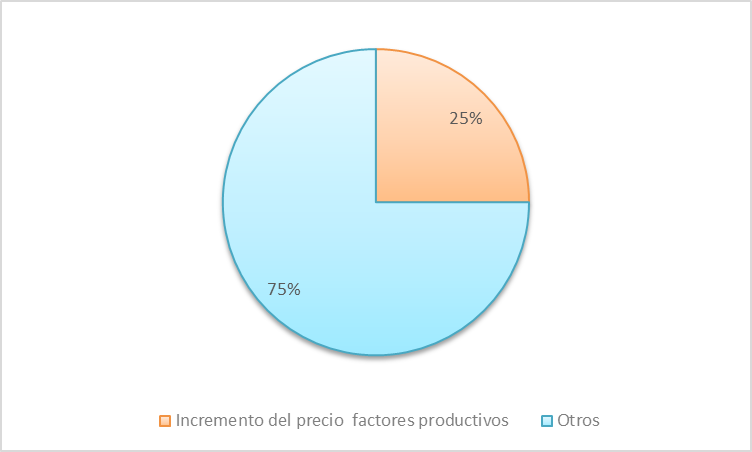 RESULTADOS DE LA ENCUESTA
Factores de incremento
4.	¿Cuál ha sido el comportamiento del endeudamiento?
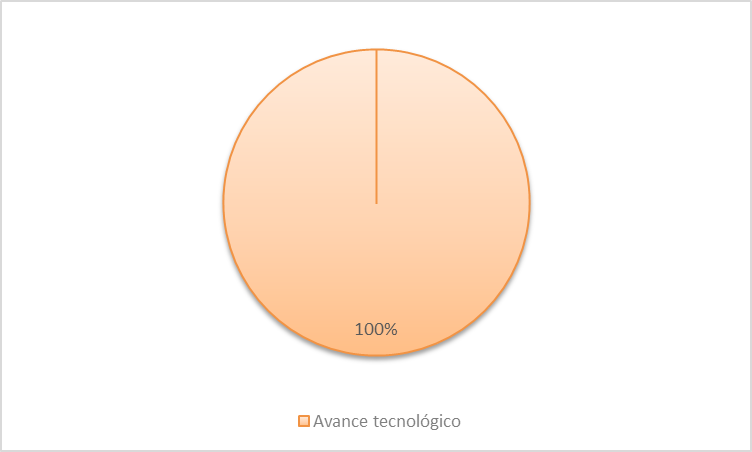 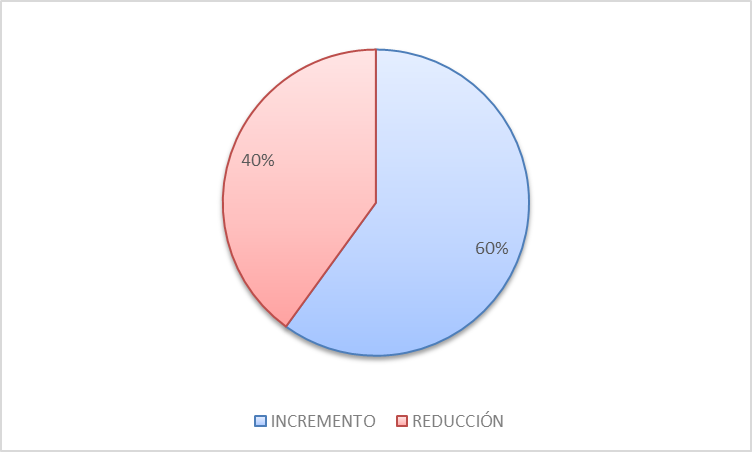 Factores de reducción
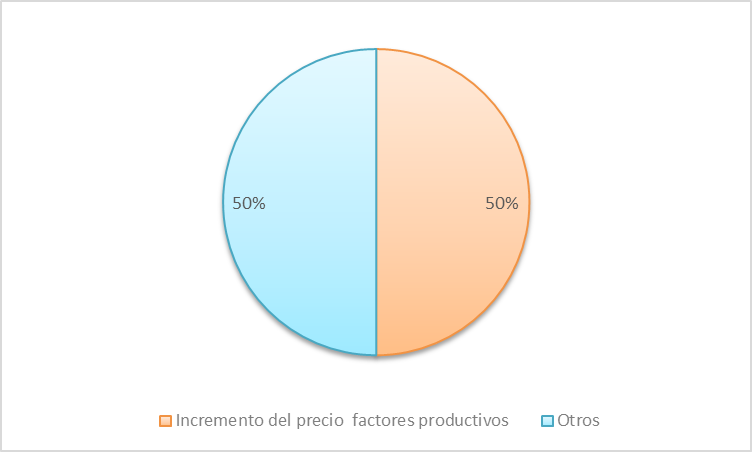 RESULTADOS DE LA ENCUESTA
5.	¿Se implementaron estrategias para disminuir el incremento del IVA?
5.1	Si su respuesta es sí, estas estrategias han funcionado:
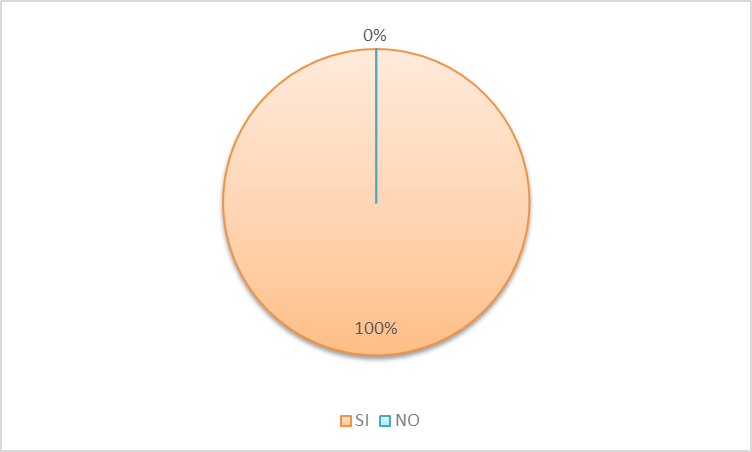 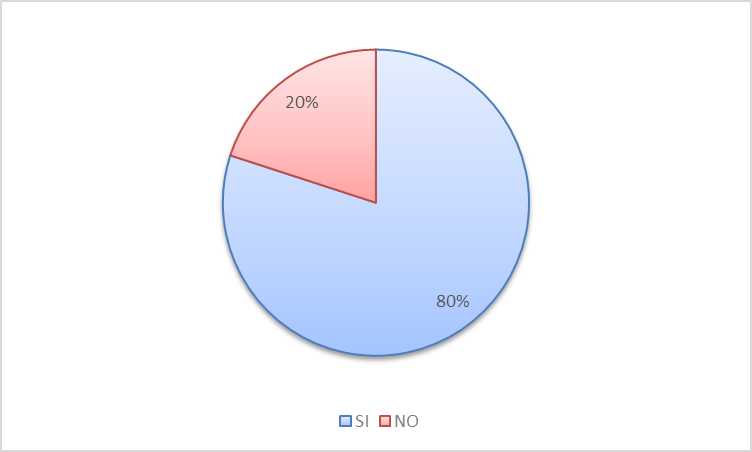 ANÁLISIS E INTERPRETACIÓN DE LA INFORMACIÓN
Empresa A
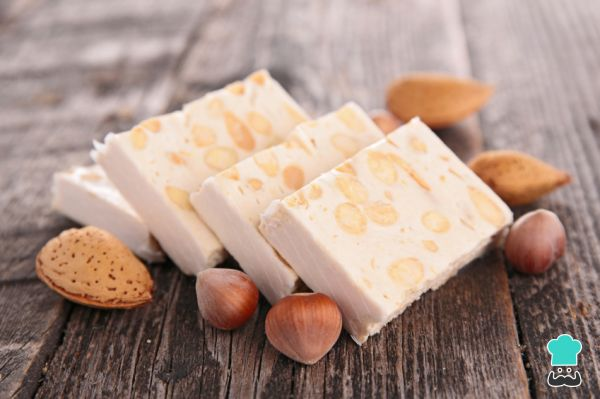 Empresa fundada en 1978, dedicada a la producción y comercialización de chocolate, entre sus productos principales se encuentra los confites blandos en base al chocolate, chocolate blanco y negro. Elabora productos de confitería: caramelos, turrón, grageas y pastillas de confitería, goma de mascar (chicles), confites blandos, confitería a base de chocolate y chocolate blanco, etcétera.
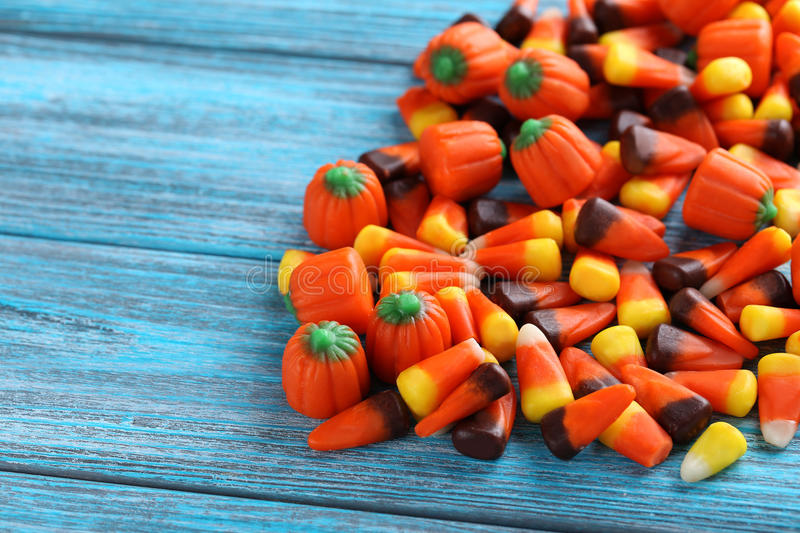 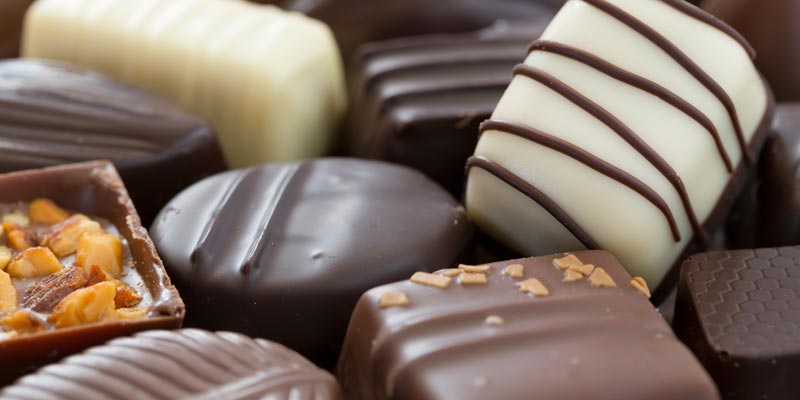 ANÁLISIS HORIZONTAL
Balance General de A
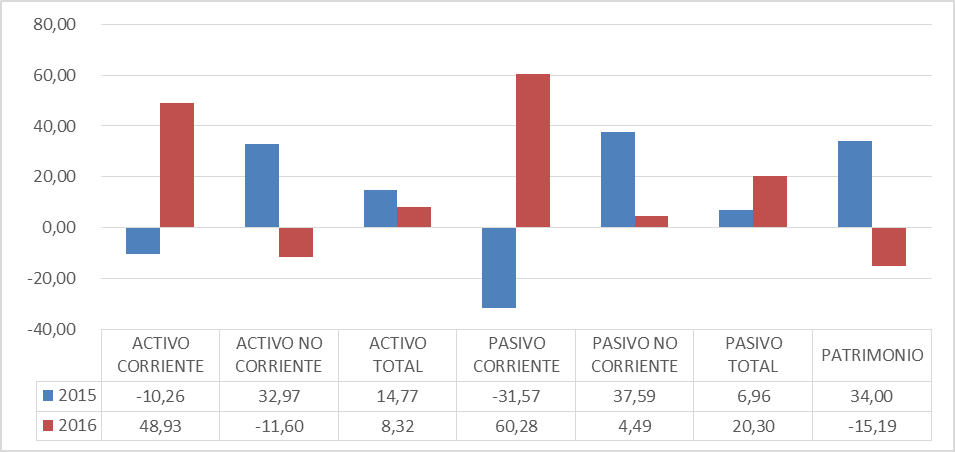 Estado de resultados de A
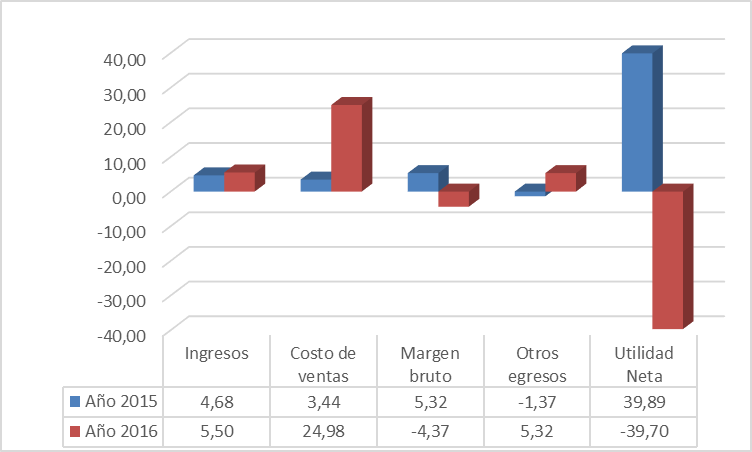 RENTABILIDAD Y LIQUIDEZ
Liquidez A
Rentabilidad A
ANÁLISIS E INTERPRETACIÓN DE LA INFORMACIÓN
Empresa B
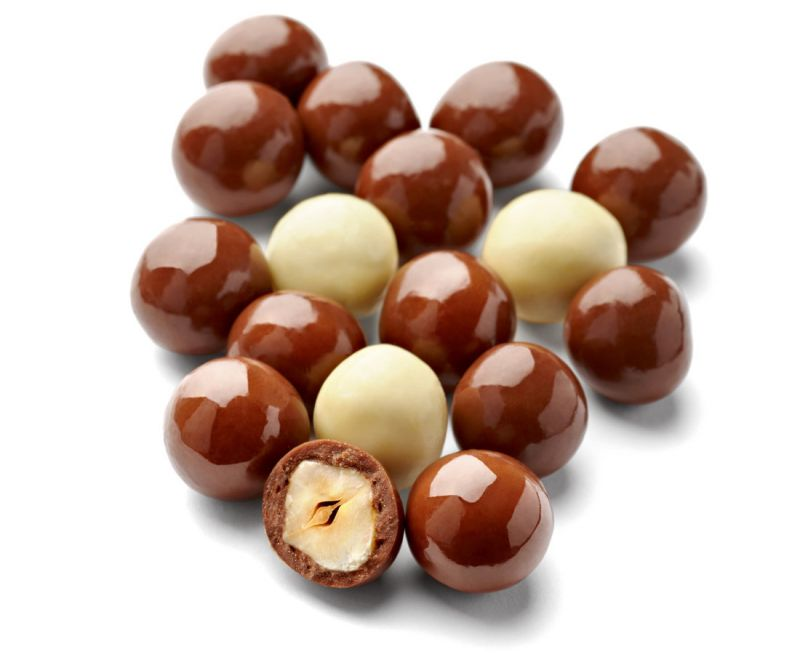 Empresa fundada en 2012, dedicada a la producción y comercialización de chocolate, entre sus productos principales se encuentra frutos secos recubiertos de chocolate, entres estos tenemos: avellana, menta, coco, nuez, cascara de naranja, pepa de zambo, café. Se utiliza ambos productos: chocolate negro y chocolate blanco.
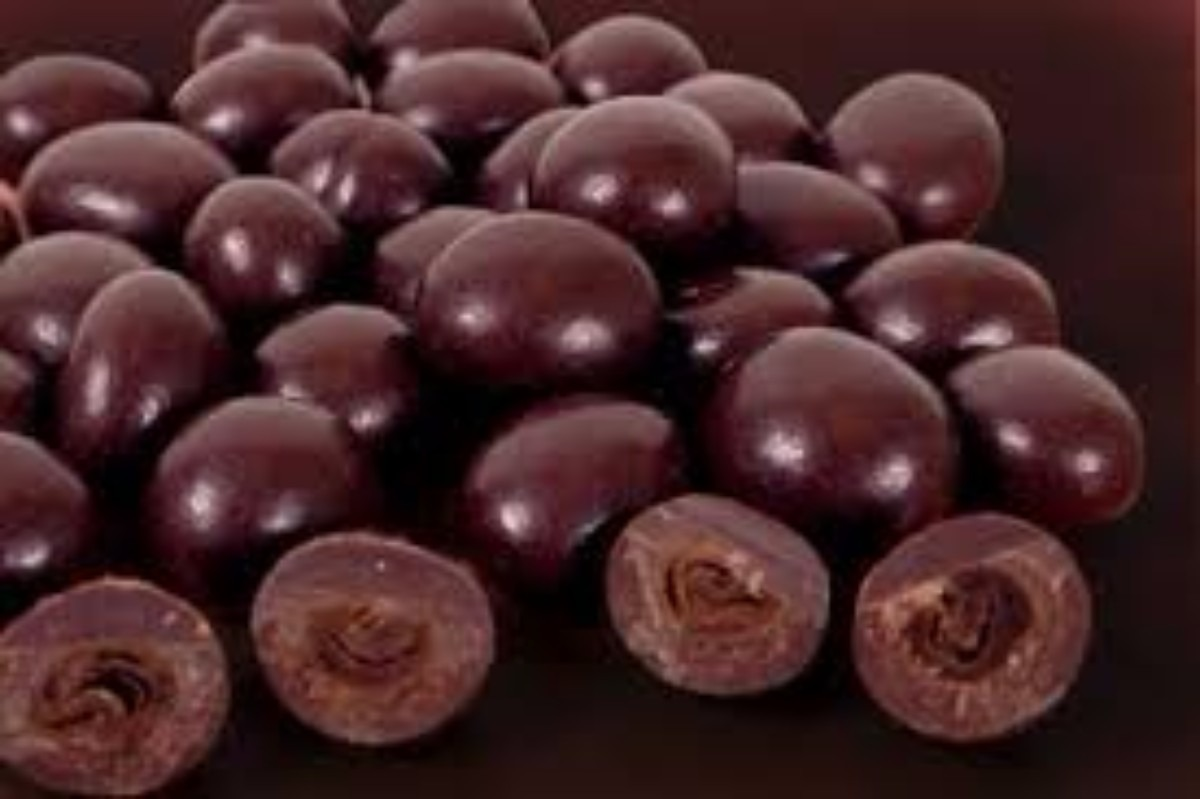 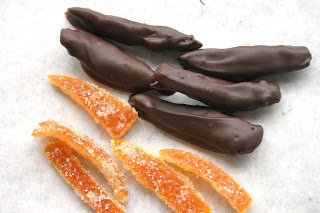 ANÁLISIS HORIZONTAL
Balance General de B
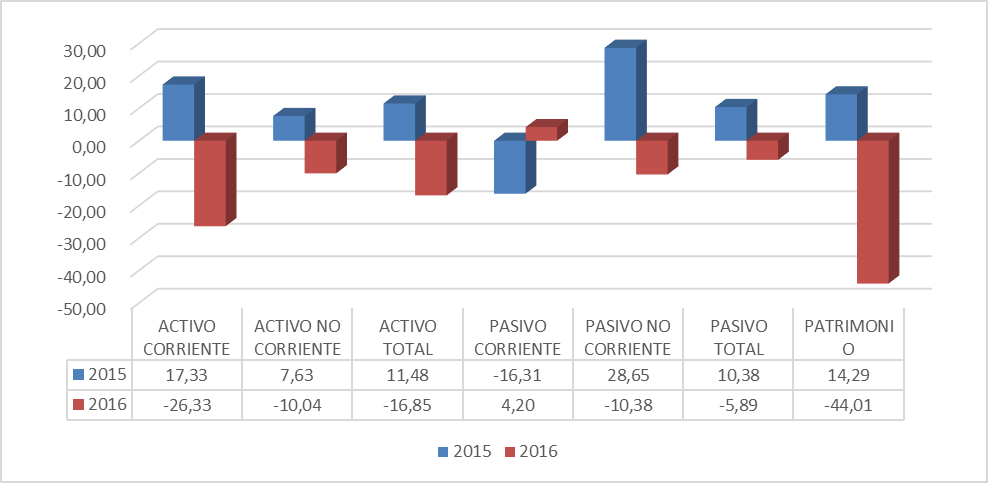 Estado de resultados de B
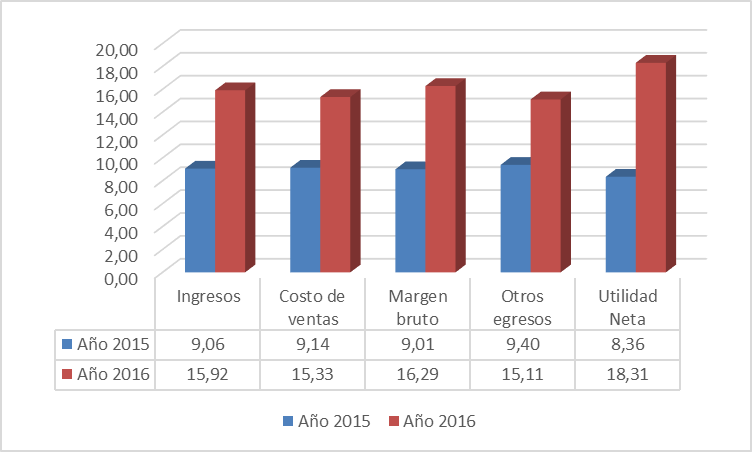 [Speaker Notes: LOS ELEMENTOS DEL ER INCREMENTAN]
RENTABILIDAD Y LIQUIDEZ
Liquidez B
Rentabilidad B
ANÁLISIS E INTERPRETACIÓN DE LA INFORMACIÓN
Empresa C
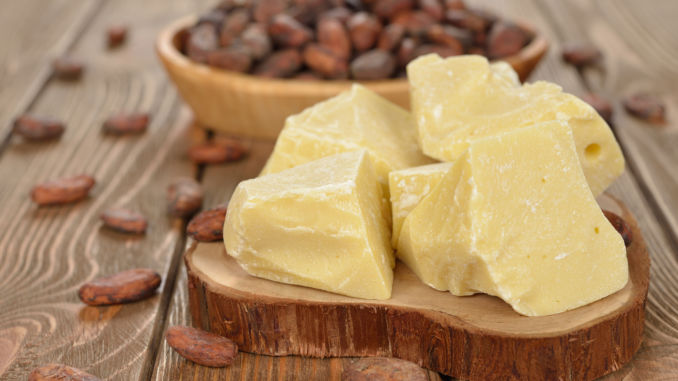 Empresa fundada en 2013, dedicada a la producción y comercialización de chocolate, entre sus productos principales se encuentra la cocoa de fino aroma, de aquí se derivan el Licor de cacao, Manteca de cacao, Polvo de cacao y Semillas de cacao
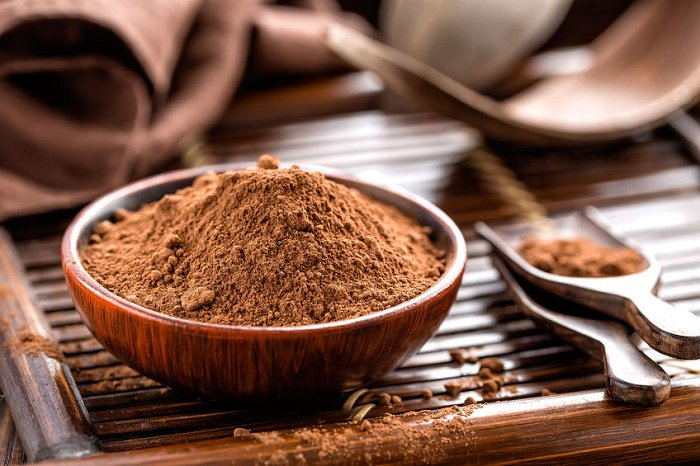 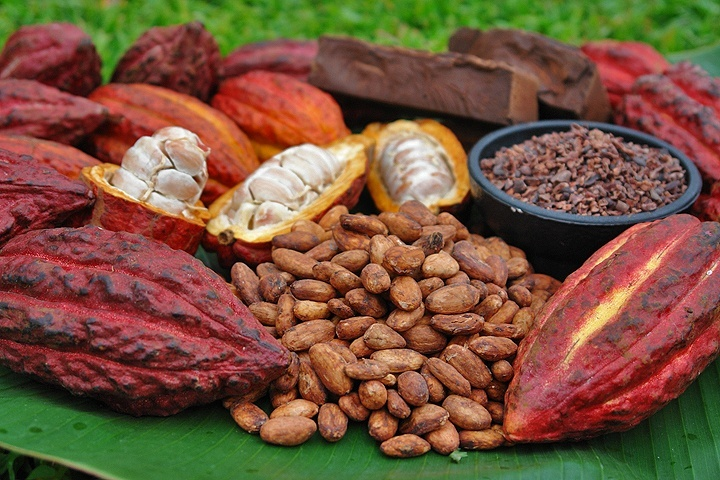 ANÁLISIS HORIZONTAL
Balance General de C
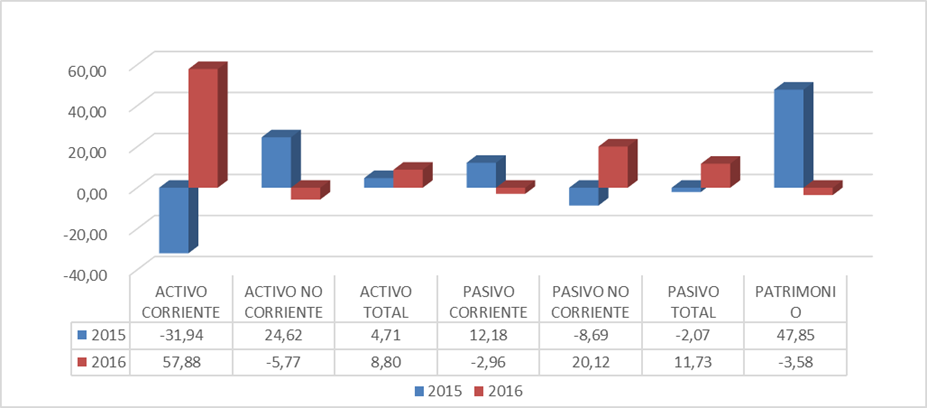 Estado de resultados de C
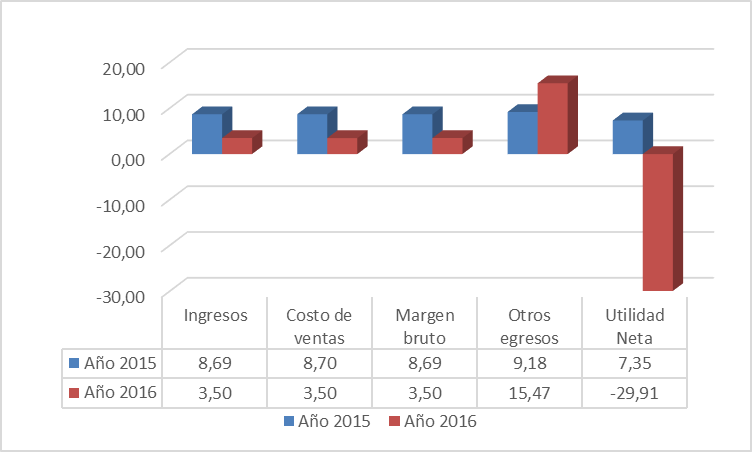 [Speaker Notes: LOS GASTOS SE INREMENTAN Y LA UTILIDAD NETA DISMINUYE]
RENTABILIDAD Y LIQUIDEZ
Liquidez C
Rentabilidad C
ANÁLISIS E INTERPRETACIÓN DE LA INFORMACIÓN
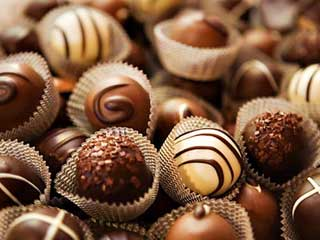 Empresa D
Empresa fundada en 2012, dedicada a la producción y comercialización de chocolate artesanal orgánico, su producto final son bombones de chocolate finos de aroma.
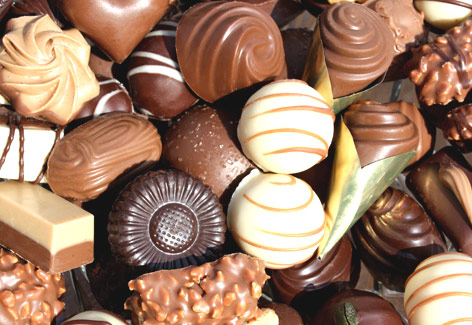 ANÁLISIS HORIZONTAL
Balance General de D
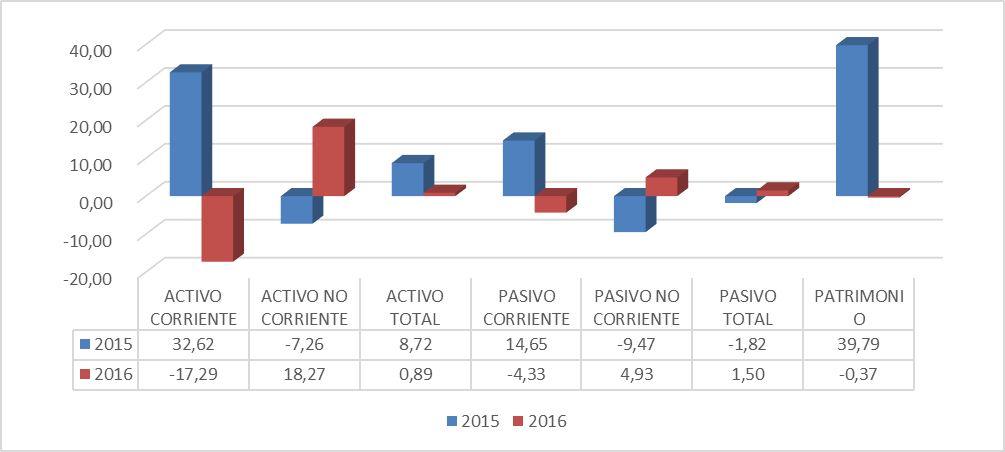 Estado de resultados de D
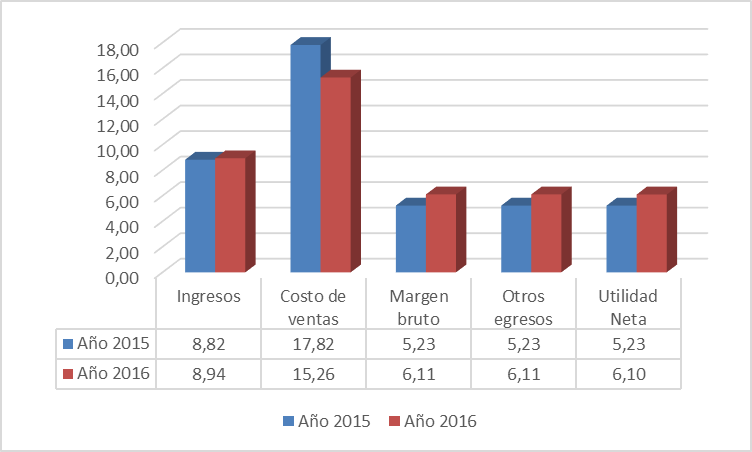 RENTABILIDAD Y LIQUIDEZ
Liquidez D
Rentabilidad D
ANÁLISIS E INTERPRETACIÓN DE LA INFORMACIÓN
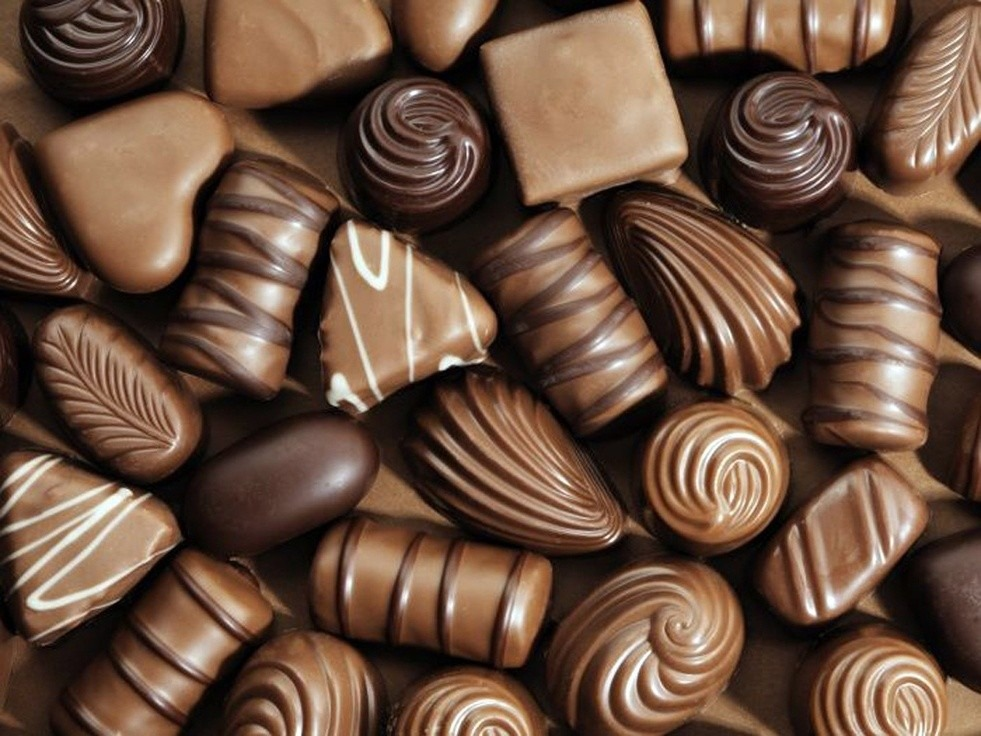 Empresa E
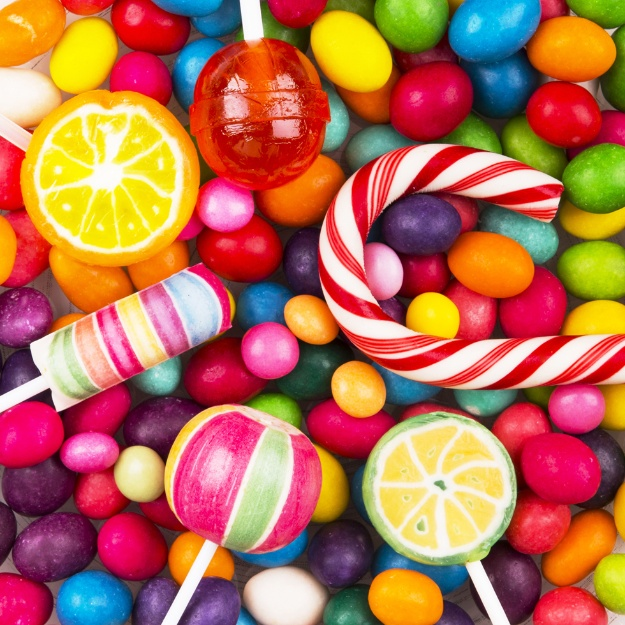 Empresa fundada en 1936, dedicada a la producción y comercialización de chocolate, entre sus productos principales se encuentran bombones, chocolates, caramelos y elaboración de cacao en polvo.
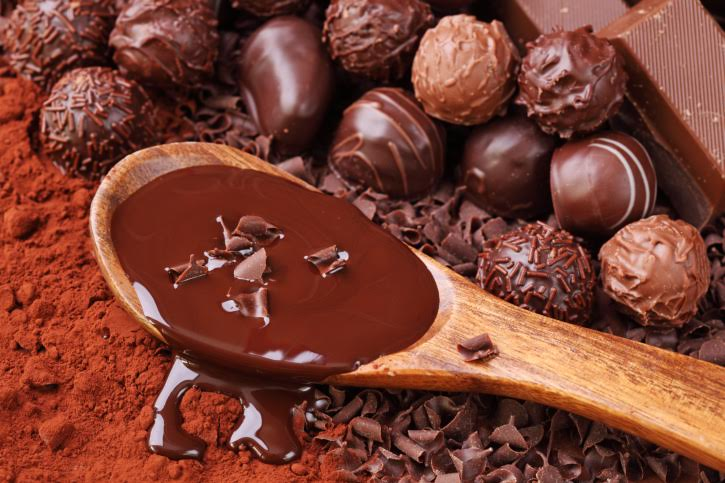 ANÁLISIS HORIZONTAL
Balance General de E
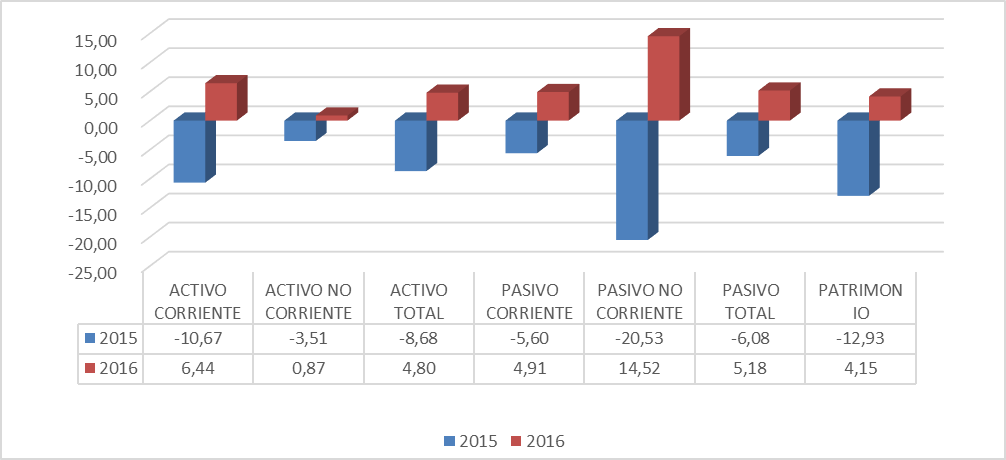 Estado de resultados de E
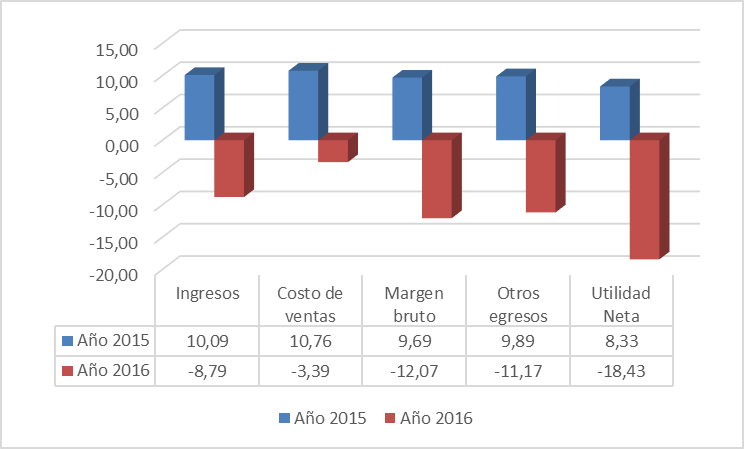 [Speaker Notes: TODAS LA CUENTAS DEL ER DISMINUYEN]
RENTABILIDAD Y LIQUIDEZ
Liquidez E
Rentabilidad E
[Speaker Notes: TODOS LOS INDICES DE RENTABILIDAD DISMINUYEN]
COEFICIENTE DE CORRELACIÓN DE PEARSON
Reformas tributarias de IVA y ventas del sector.
El coeficiente de correlación es -0.11592, es decir existe una relación inversa entre las variables mientras aumentan las reformas disminuyen las ventas del sector de las PYMES chocolateras.
COEFICIENTE DE CORRELACIÓN DE PEARSON
Resumen de correlación de variables.
ANÁLISIS Y COMPARACIÓN DE CADA EMPRESA CON EL SECTOR
Ventas
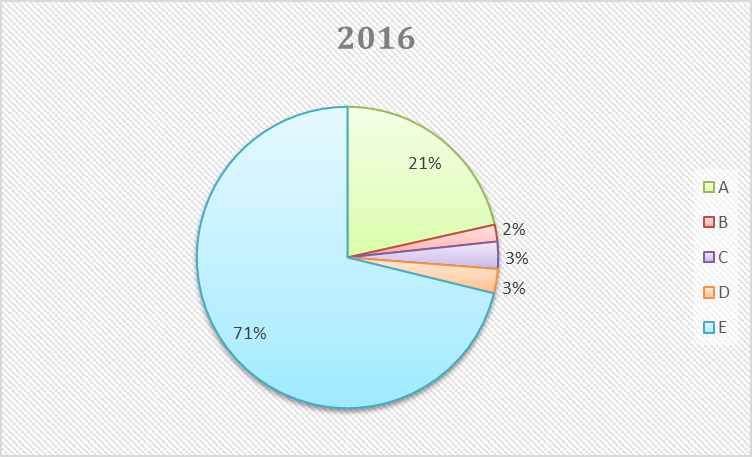 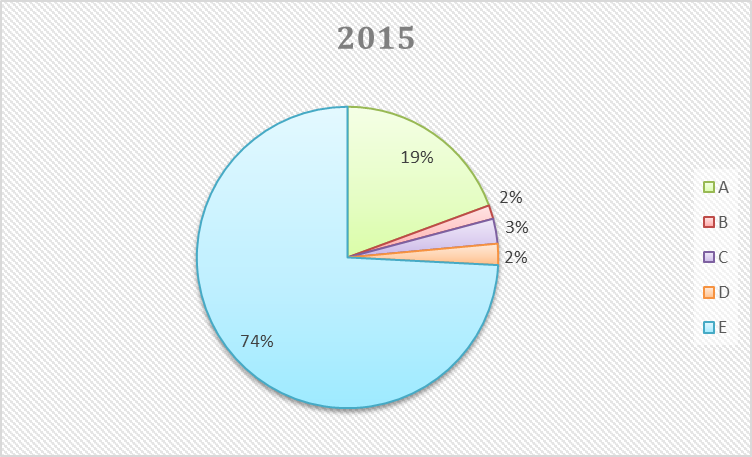 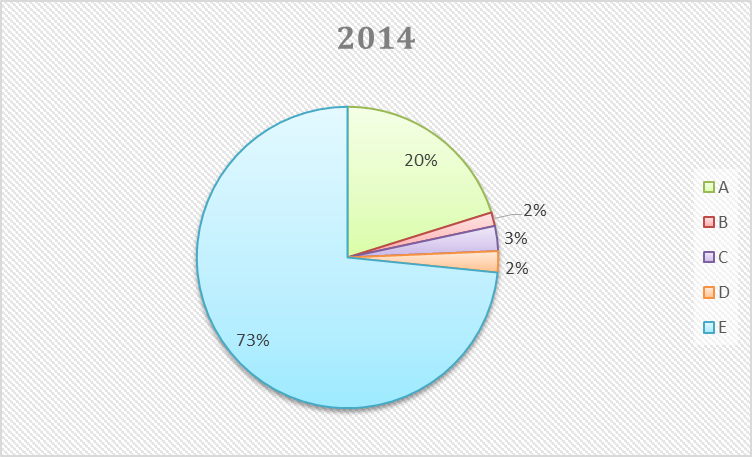 ANÁLISIS Y COMPARACIÓN DE CADA EMPRESA CON EL SECTOR
Costo de ventas
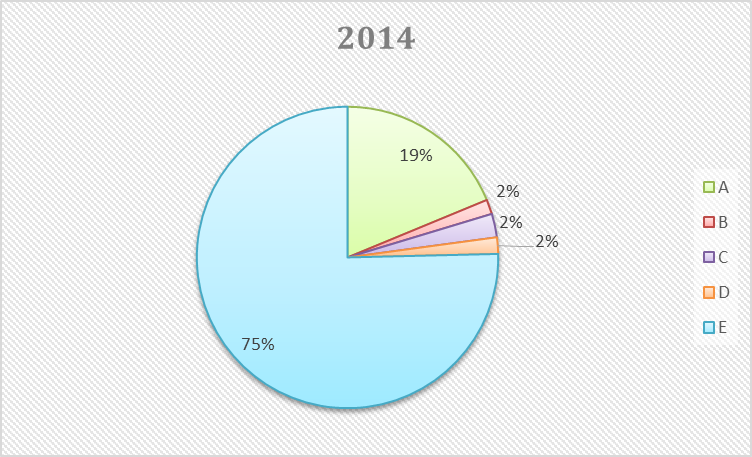 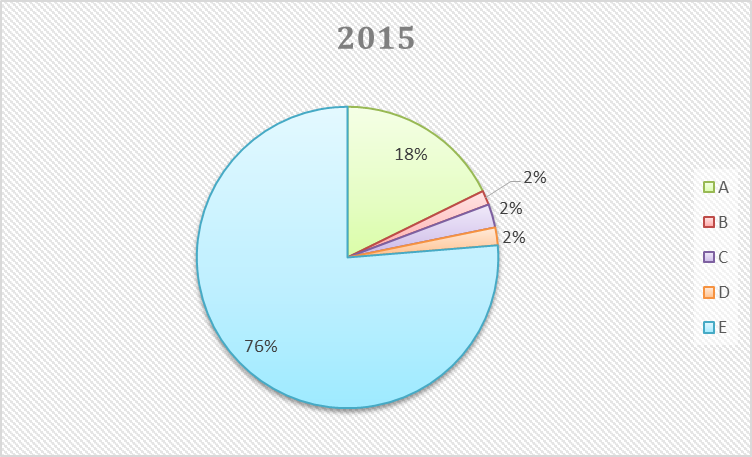 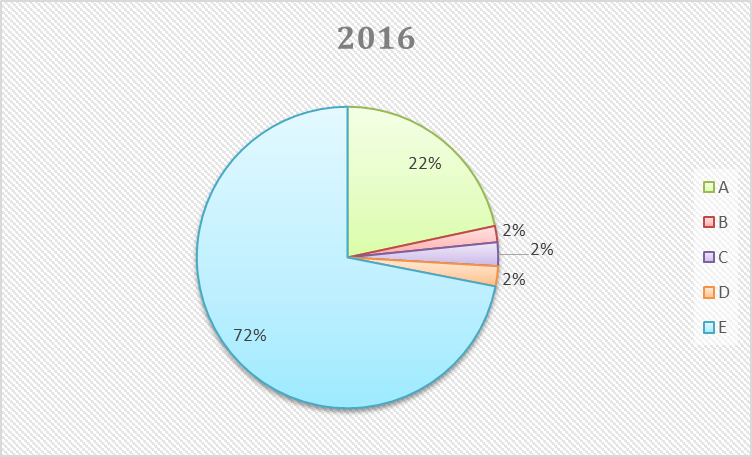 ANÁLISIS Y COMPARACIÓN DE CADA EMPRESA CON EL SECTOR
Utilidad neta
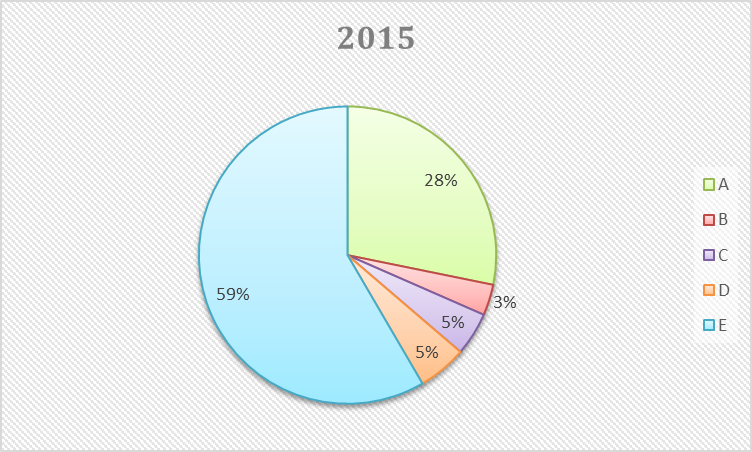 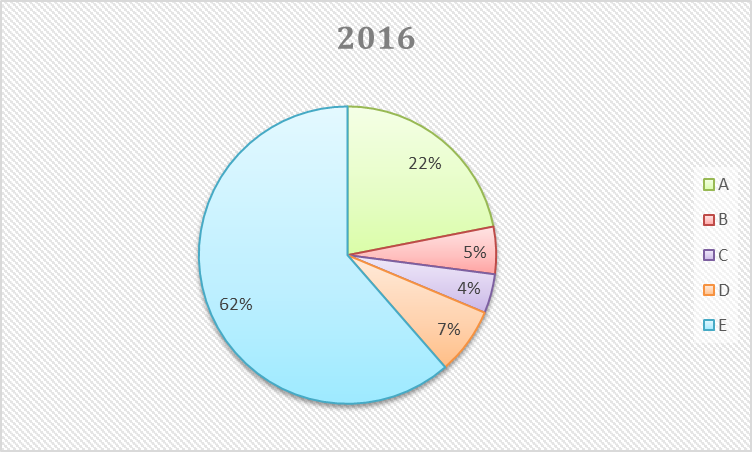 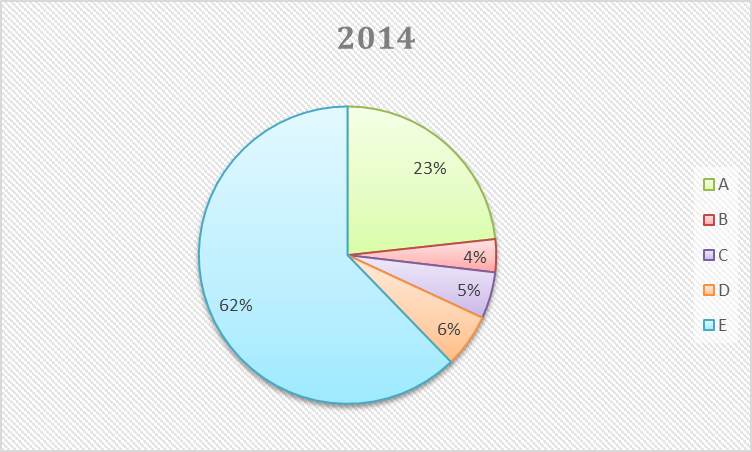 PROYECCIONES DE VENTAS DEL SECTOR PARA LOS PROXIMOS 5 AÑOS
CONCLUSIONES
RECOMENDACIONES
GRACIAS